1
Root Cause Analysis (RCA) Information SessionCase Studies
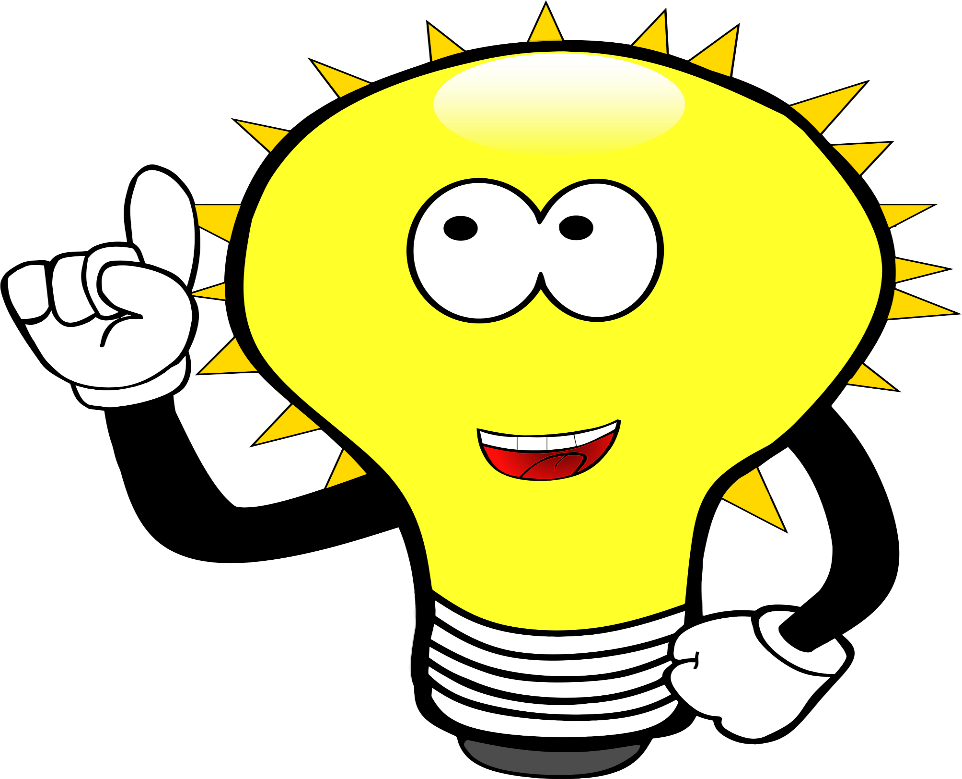 2
Example 1: Property, Plant and Equipment (PPE)
Finding
For material property, plant and equipment assets:
No documented verification of completeness and existence.
No documented consideration of useful lives; and significant items still in use are shown at nil net book value.
No documented consideration of residual values.

Context
The engagement partner agreed that these were factual findings.
The audit client is a manufacturing entity that has material PPE on its balance sheet.
The engagement partner was involved in the client and spent most of her time in discussions with the client’s senior management.
3
Property, Plant and Equipment Possible Root Causes
The audit staff member performing the work did not adequately understand what needed to be done to address the audit risks (human error).
Lack of partner involvement – the partner’s understanding of the business and the relevant risks should be communicated to the engagement team in the planning stage and these should be appropriately documented on the engagement file.
General lack of documentation of PPE audit procedures performed.
Lack of appropriate staff training on the International Auditing Standards (ISAs) and the firm methodology.
The engagement partner was involved with many different engagements at this client and overlooked some of the “obvious” ISA documentation requirements (familiarity threat).
Example 2: Revenue
4
Finding
The engagement team selected a sample of invoices from the invoice file and traced them back to the ledger. 

The source document used to test for completeness was not appropriate – therefore, sufficient appropriate audit evidence was not obtained to test for completeness of revenue.

Context
The engagement partner agreed that this was a factual finding.
The client is a furniture retailer, delivering goods sold to customers.
The audit manager fell ill and was forced to take sick leave for a few weeks during the audit. 
The firm’s audit methodology states that the auditor “must ensure that the appropriate source is located when testing completeness of revenue”.
5
RevenueRoot Causes
Lack of documentation on the understanding of the business, specifically regarding revenue generation and the relevant controls.
Unforeseen circumstances – senior manager being forced to take sick leave.
Unclear firm methodology; no clear guidance on the appropriateness of source documentation for revenue completeness testing.
Lack of supervision and review of the revenue completeness testing by the engagement partner.
The audit partner did not provide training/guidance and did not allocate enough time to supervise the manager.
Example 3: Internal Controls
6
Finding
During the inspection of the system description of how sale of goods are captured, there were relevant controls that were not tested. Therefore, the control testing performed did not satisfy all assertions. In the absence of appropriate substantive procedures, this resulted in sufficient appropriate audit evidence not being obtained to support the auditor’s conclusions.

Context
The engagement partner agreed that this was a factual finding.
The audit approach adopted placed reliance on internal controls.
The client is an online retailer (heavy reliance on IT controls).
The engagement team that performed the system description field work had to be changed due to the firm being awarded the audit of a large listed group. This resulted in a need to redirect audit resources at a firm level.
The audit firm methodology is weighted towards substantive based audit approaches.
7
Internal ControlRoot Causes
The audit partner was not around at the planning stage of the audit.
The audit staff member performing the work did not adequately understand what needed to be done to address the audit risks.
Lack of clarity and depth in the firm methodology regarding audits that are based on control reliance.
Lack of documentation regarding discussions on the testing of internal controls on sale of goods.
Lack of due consideration for client acceptance and continuance regarding the new listed engagement and the impact on existing engagements.
Example 4: Financial Assets/Liabilities
8
Finding
The engagement team identified long outstanding debtors and obtained reasons why the client thinks that the balance should not be written off. There is no documented evidence that the engagement team evaluated management’s identification process and the assessment of possible indicators of impairment relating to receivables.

Context
The engagement partner agreed that this was a factual finding.
The client is an unsecured credit provider in the micro loan credit industry.
The firm accepted the client after the previous auditor had resigned.
To win the audit tender, the firm had to apply aggressive competitive tender practices.
The tender process was finalised late as the previous auditor resigned late in the process, leaving little time for the new auditors to complete their audit.
9
Financial Assets/LiabilitiesRoot Causes
Lack of consideration regarding the assignment of appropriate time and qualified staff when tendering for the engagement.
Lack of consideration regarding acceptance and continuance, for example, why the previous auditor resigned and whether the firm had adequate resources to effectively complete the audit.
Discussions and testing performed were not adequately documented due to poor staff training.
Lack of supervision and review by the engagement partner on a significant risk item; provisions for doubtful debts for a client in the credit industry.
Inappropriate risk assessment due to the firm methodology not specifically addressing the credit industry.
10
Example 5: Risk Assessment and Response
Finding
The risk of management  override of controls was not raised as a significant risk; and there was no documented evidence of the testing of the design and implementation of controls surrounding journals and revenue.

Context
The engagement partner agreed that this was a factual finding.
In recent audit firm leadership presentations, there was a strong focus on the national growth strategy of the firm’s brand and a drive towards competitive tendering.
During planning meetings with the engagement team the engagement partner had other commitments due to the firm’s growth strategy and only stayed for the first 5 or 10 minutes of each meeting.
The audit manager went on maternity leave during the engagement, and her absence was sooner than had been expected.
11
Risk Assessment and ResponseRoot Causes
Lack of documentation regarding the risk assessment process.
Lack of partner involvement due to her other commitments in support of the firm strategy.
Compromised focus on audit quality by firm leadership due to the pursuit of growth.
Late involvement by the engagement partner as she did not appropriately review the planning section.
Unplanned leave by the senior manager.
12
Example 6: Engagement Quality Control Review (EQCR)
Findings
The regulator re-performed two pre-issuance reviews (EQCRs) performed by the firm. The engagement quality control reviewers raised no findings on the inspections.  Medium-risk findings were raised by the IRBA inspectors on both of the engagement files.  

Context
Firm leadership and the engagement partners agreed that these were factual findings. 
The firm’s policy on EQCR stated that “all industry risk items” should be considered by the reviewer.
The EQCR reviewer recently qualified as a registered auditor.
Due to a lack of personnel, the firm was forced to assign the reviewer as the designated EQCR reviewer of the firm.
13
Engagement Quality Control Review Root Causes
Lack of clear guidance for the EQCR scope, as per the firm policy.
Inexperienced reviewer.
Leadership planning and strategy not considering the lack of available resources at any given time to perform internal reviews at the required quality.
The firm’s Human Resource Policy needs to be updated to ensure the firm has sufficient personnel with the needed competence and capabilities as well as commitment to ethical principles.
Lack of engagement partner discussions with the reviewer.
14
Closing remarks
Above examples do not necessarily have a right or wrong answer, but it prompts the thinking process of getting to the most appropriate root cause.

There might be more than one root cause (combined effect).

Every firm, engagement team and audit client is unique and the root cause might be isolated or systemic.

Firms knows their business best and are best placed to get to the real root cause.

Remember: A good RCA needs a good Action Plan being implemented to be effective!
15
Thank you